10.1 Managing change
The value of a flexible organisation and the value of managing information and knowledge
Learning outcomes
You should be able to understand:
Why businesses adopt a flexible organisational strategy.
Why businesses should manage information and knowledge.
Overview of key concepts
The organisation’s structure and flexibility can affect how change is managed.
Information and knowledge generated within the business needs to be managed so that it is available to everybody who needs it.
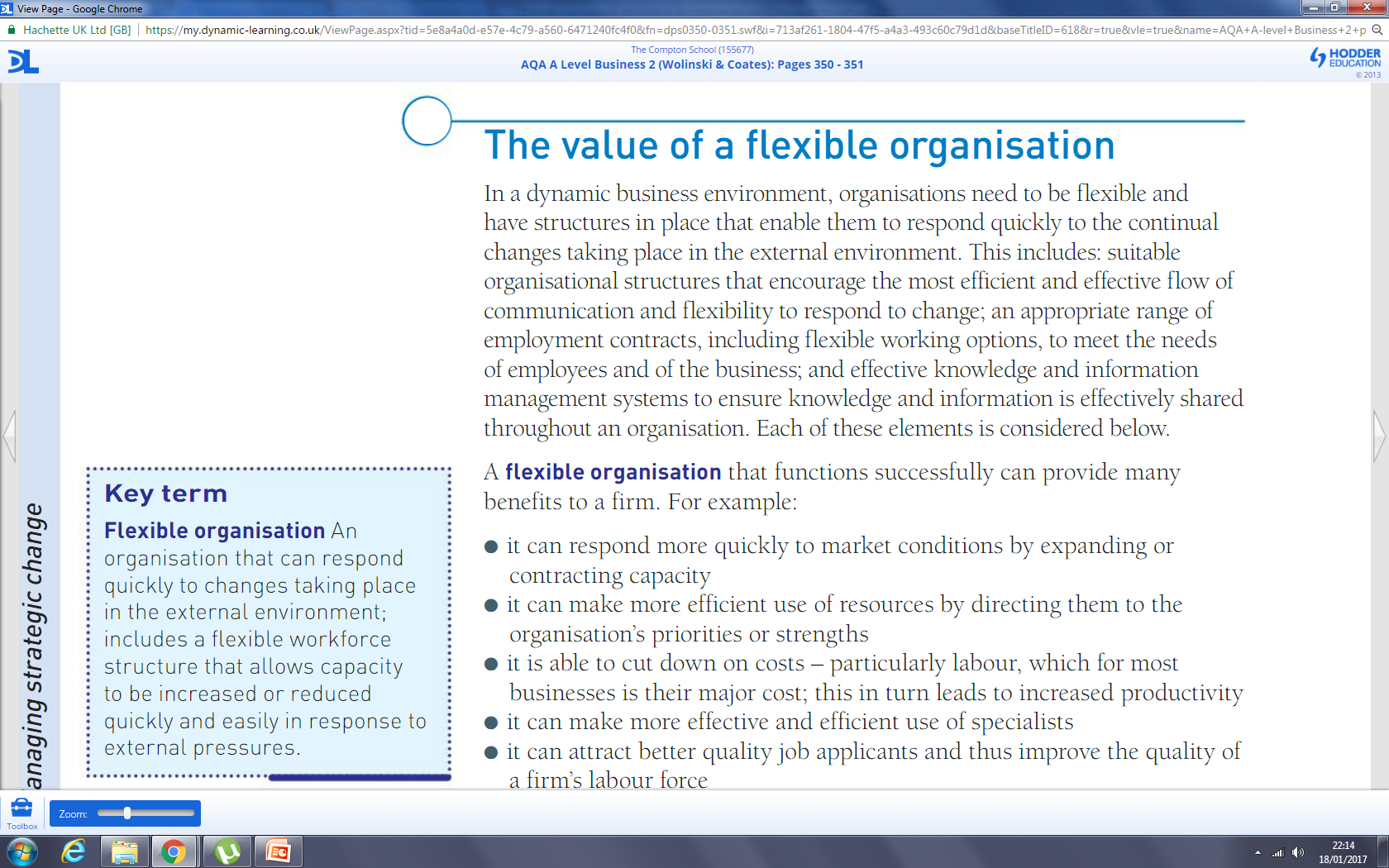 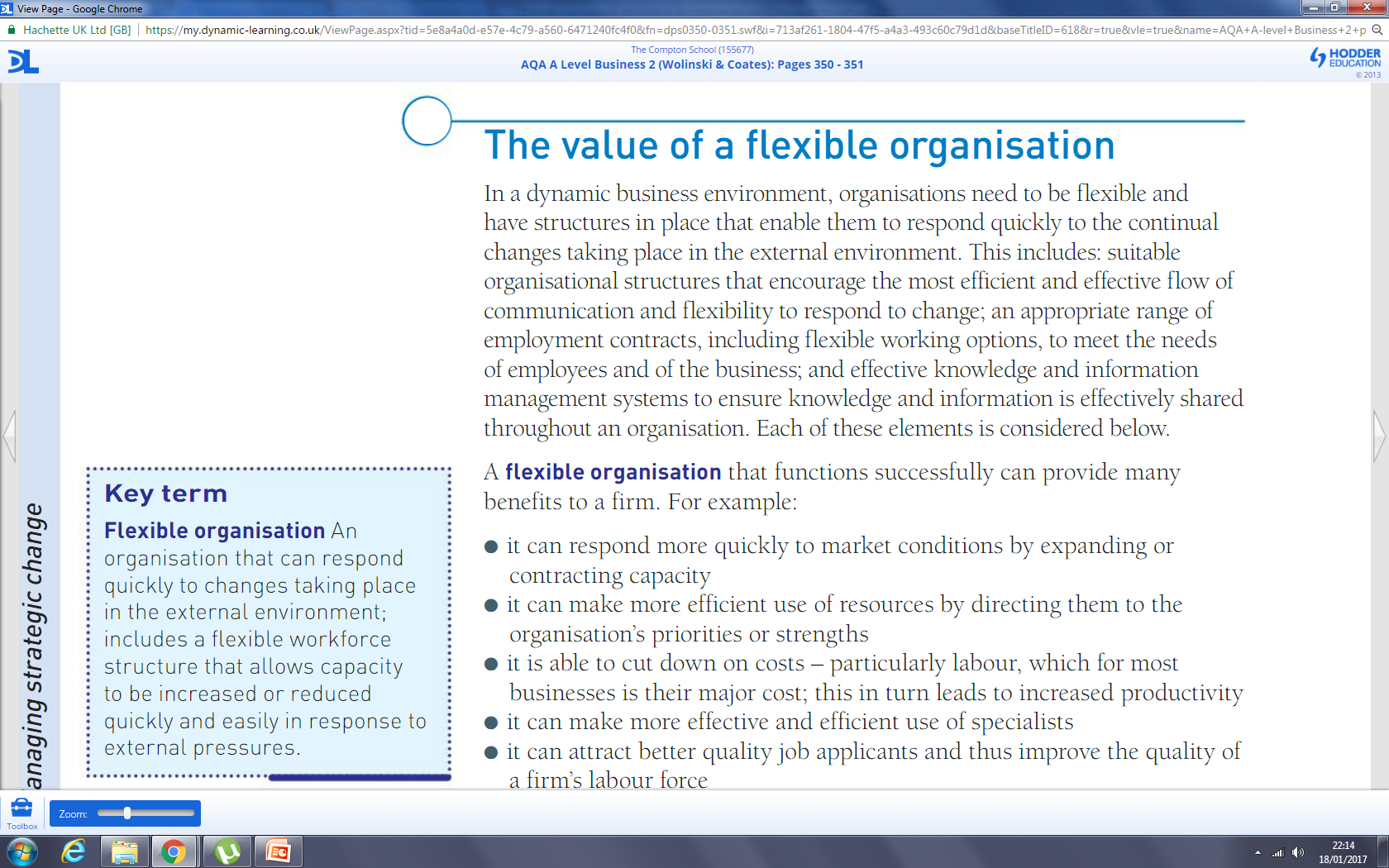 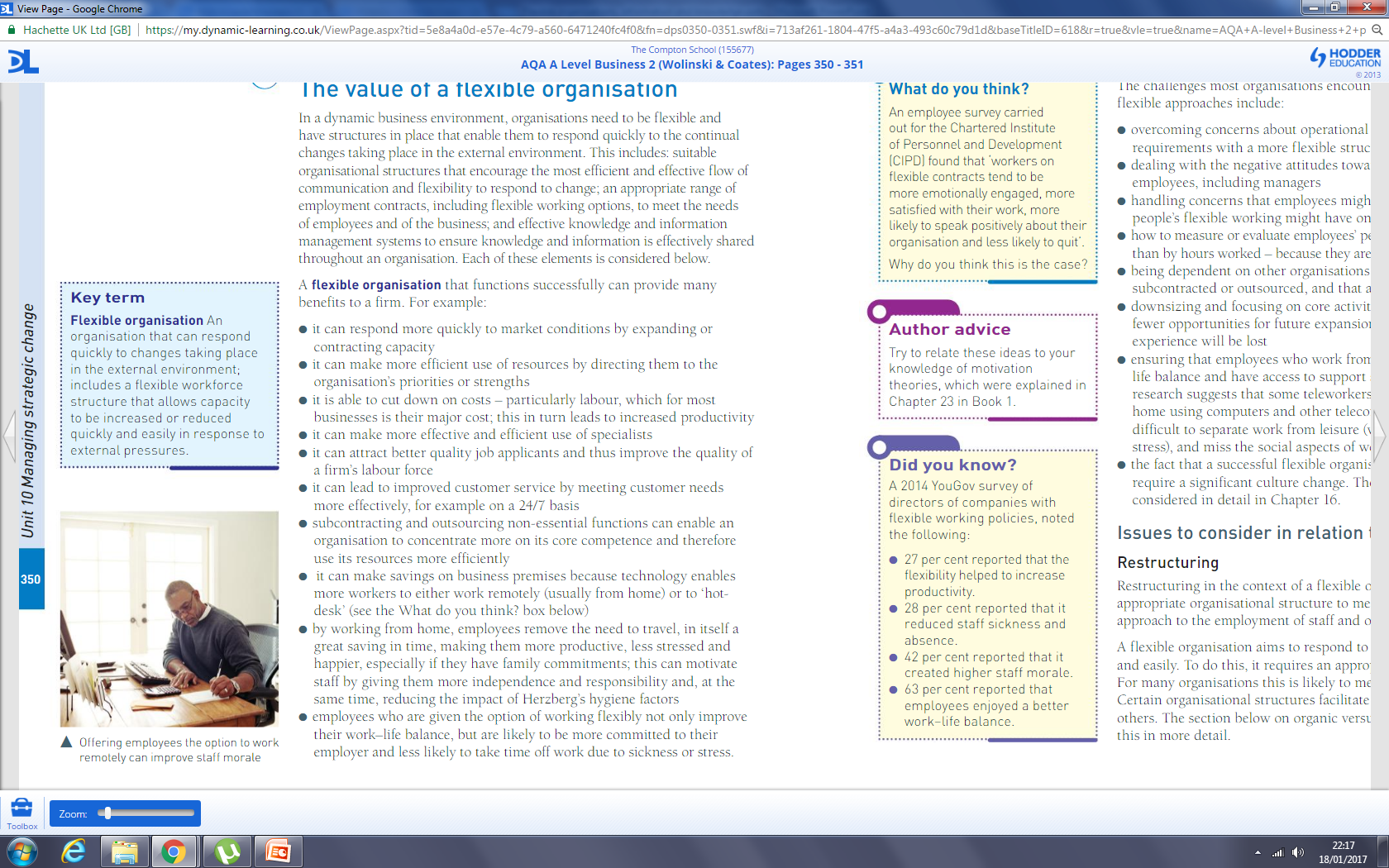 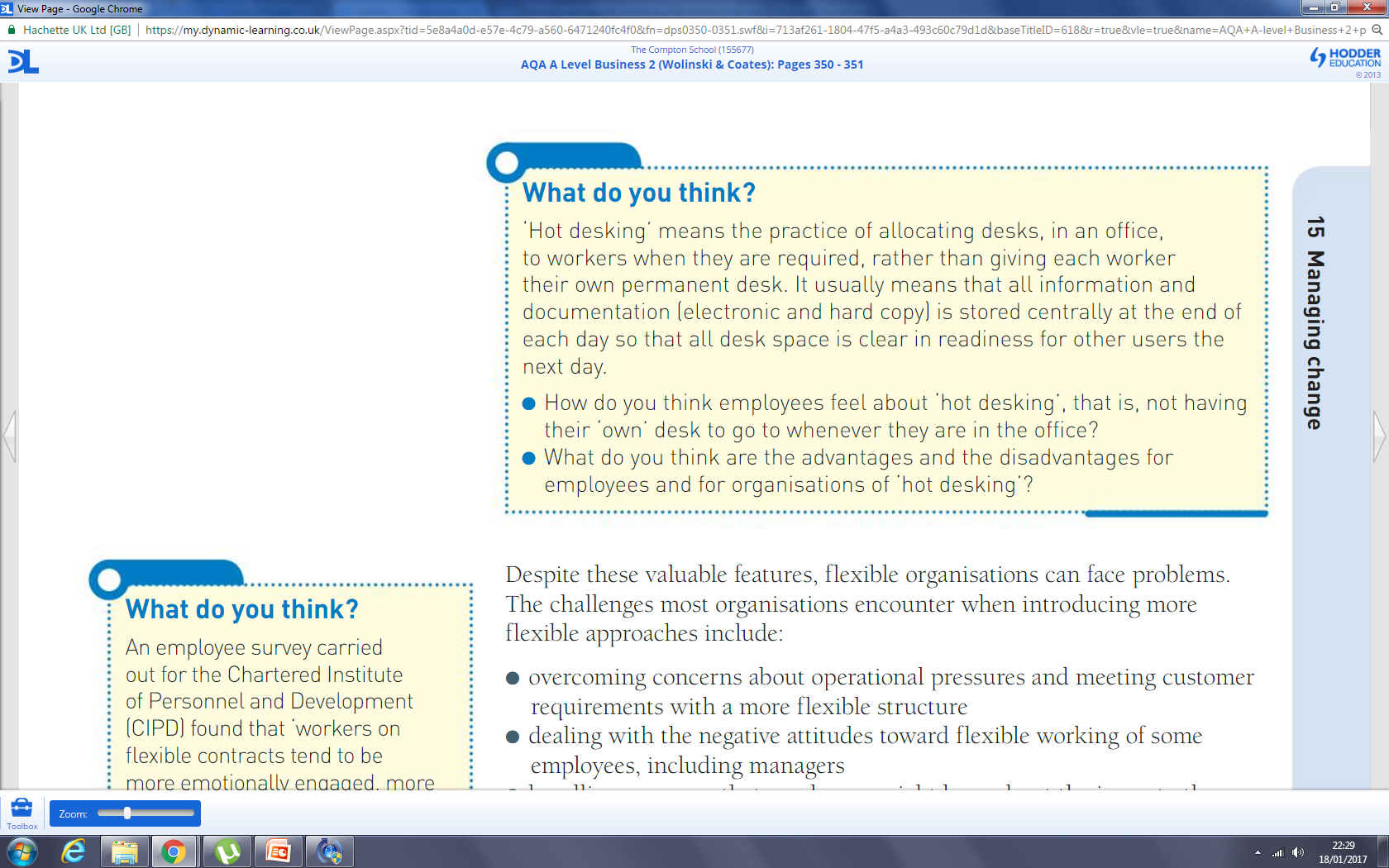 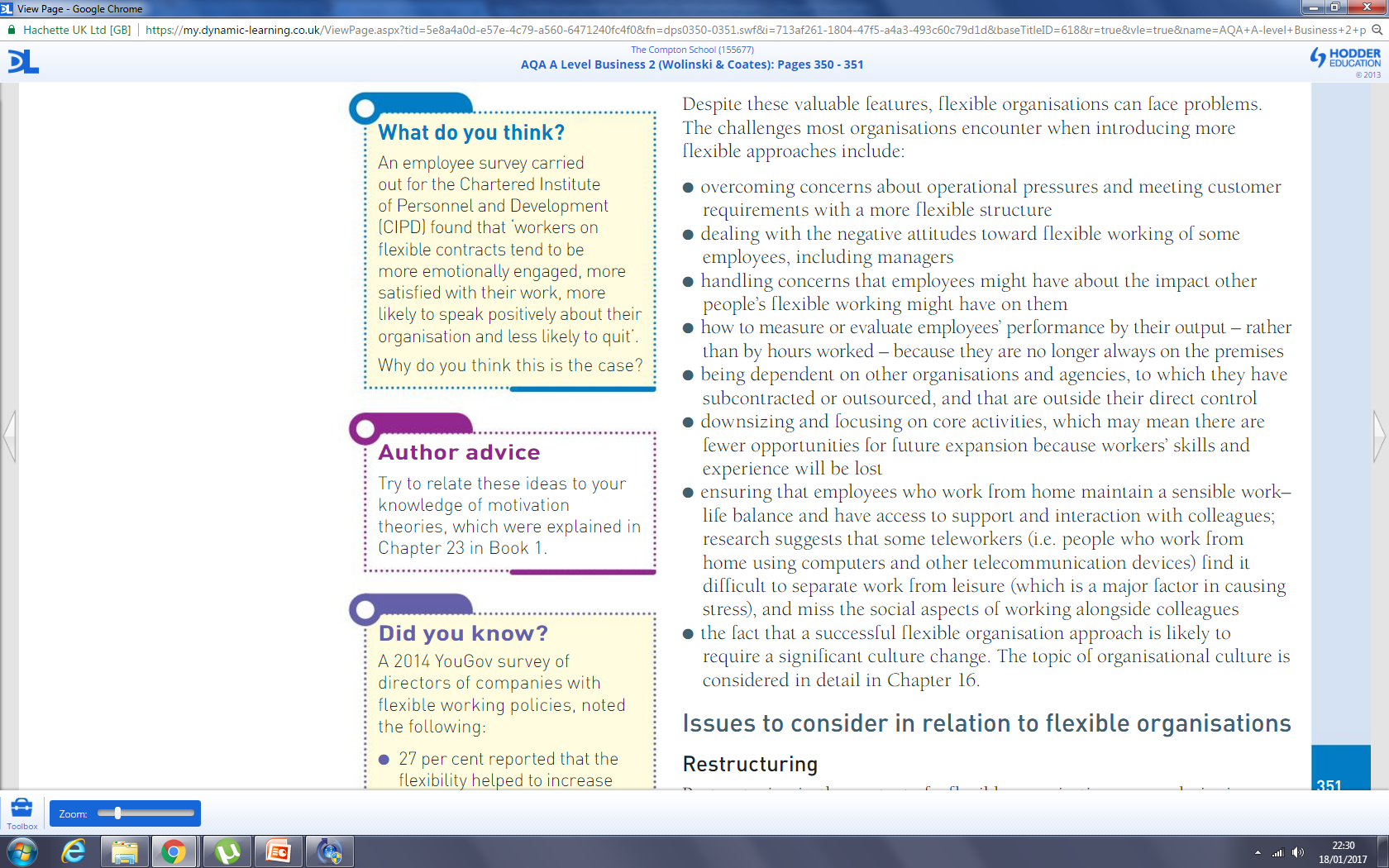 Flexible organisations
To respond to change businesses need to have a more flexible approach to their organisations. This includes:
Restructuring
Delayering
Flexible employment contracts
Organic structures vs. mechanistic
Knowledge and information management.
Restructuring
Definition:
Fundamental internal change to the organisational structure or systems of a business.

May also be as a result of improved efficiency, mergers, takeovers, buyout or a change in direction for the organisation. Anywhere where the structure of the organisation would change.
Restructuring
The business that restructures could:
Dismiss employees
Eliminate whole departments
Close retail or factory locations
Outsource their manufacturing
Subcontracting

Responsibility and duties may be reassigned to improve performance.
Restructuring
Advantages
Disadvantages
Operational costs can be reduced
Outsourcing can be less expensive
Layers of management can be removed; this can help communication and decision making
New technologies may enable competitive advantage.
Can lose highly skilled workers
Remaining staff may have to be retrained which could add to costs
Insecurity and morale issues for remaining staff
Employee responsibilities may change – especially with new technology therefore more training and a temporary fall in production may occur.
Delayering
Definition:
The removal of one or more levels of hierarchy within an organisation.

This produces a flatter organisational structure with managers having a much wider span of control. It removes ‘middle managers’ and therefore should improve decision making.
Delayering
Advantages
Disadvantages
Can re-design jobs so that there is greater delegation, empowerment and motivation
More authority is given lower down in the organisation
Improved communication as messages pass through fewer layers of hierarchy
Departmental rivalry is reduced
Reduced costs and fewer managers who tend to be on higher salaries.
Not all organisations are suited to a flatter organisation. Workers on the factory floor may not want more authority
Motivation and security issues with remaining staff
There is a period of disruption as employees learn their new roles
Wider span of control can reduce communication within the business.
Flexible working contracts
Flexible working contracts give employees a choice over the actual times they are contracted to be at work. This allows employees to fit work in with their child care arrangements.
For example, a business would need its core times covered by all employees – possibly 10 a.m.–4 p.m. The remainder can be staffed by employees working flexibly.
The nature of the business will determine the scope of the flexibility offered to employees.
Many councils have introduced flexible working contracts and ‘hot desking’ so that there is complete flexibility for employees.
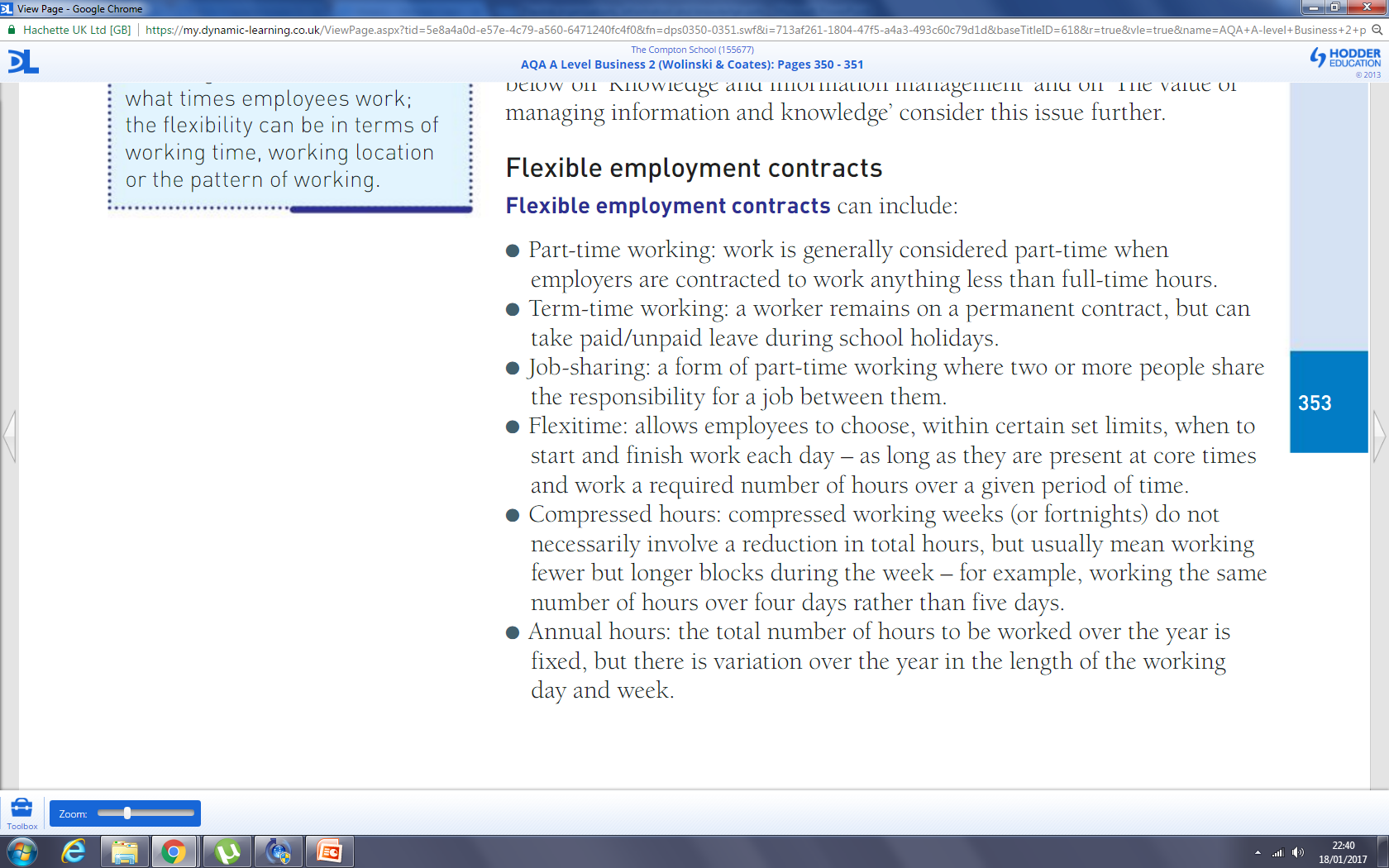 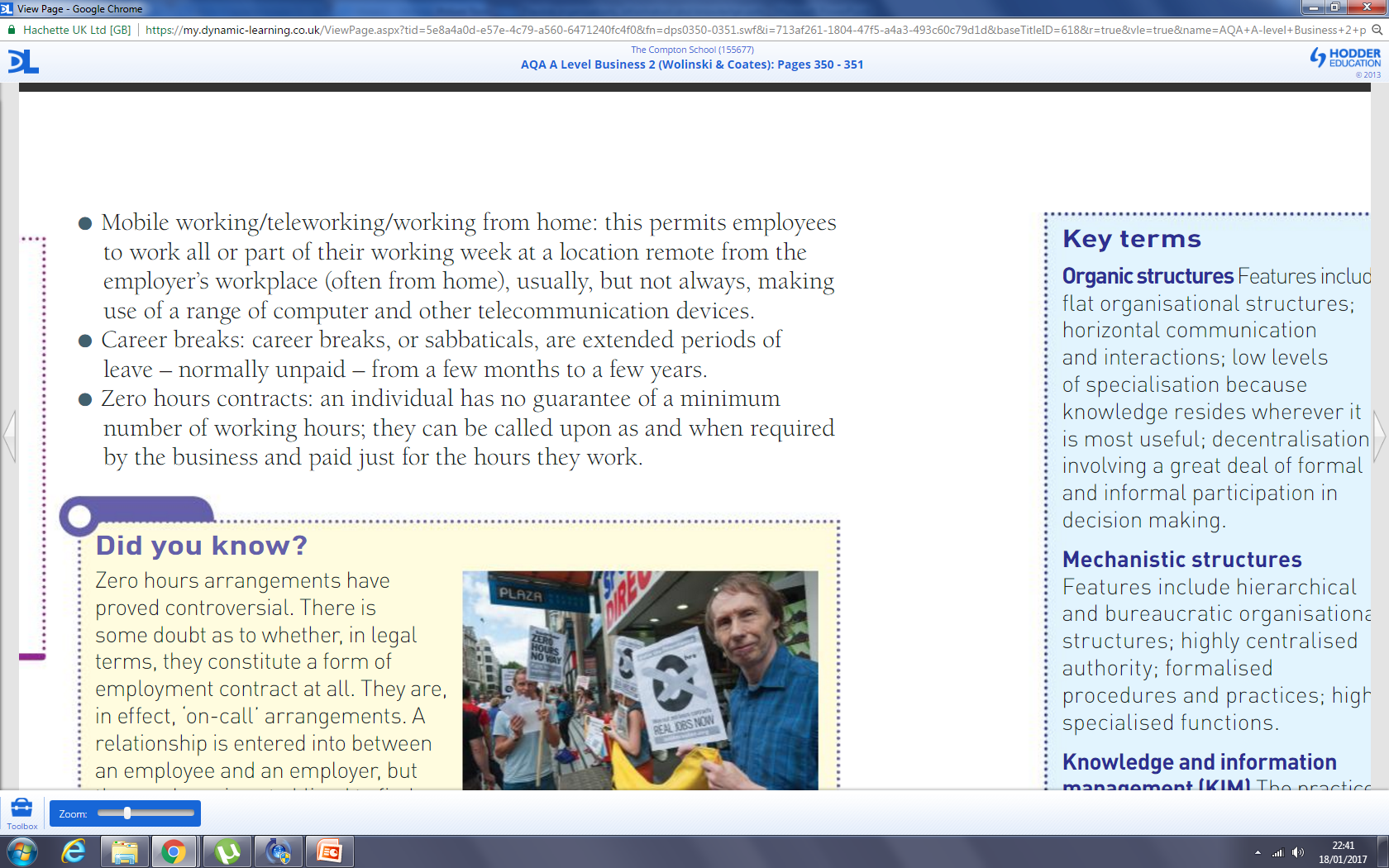 Flexible working contracts
Advantages
Disadvantages
Employees have greater freedom
Can reduce commuting time allowing for improved work–life balance for employees
Can improve morale and reduce absence and lateness
Reduction in overtime costs, late arrivals and long breaks.
The administration of the scheme has significant costs
When premises are open longer there may be increased overheads – lighting, heating, etc.
Employees may not work at certain times and this may not be suitable for the organisation.
Organic structures
Organic structures are sometimes called open structures.
They are highly adaptable, flexible forms of organisation structure.
They are characterised by:
Flatness where communications are horizontal.
Low specialisation where knowledge is used wherever it is needed.
Decentralised because there is a high degree of formal and informal participation in decision making.
Mechanistic structures
Mechanistic structures are comparatively simpler to use and organise but can be hard to change rapidly. They are a more traditional form of structure but they can be highly inflexible.

They are characterised by:
Hierarchical and bureaucratic organisational structure.
Centralised authority with little participation in decision making for employees.
Procedures and practices are very important.
The structure relies on specialised functions.
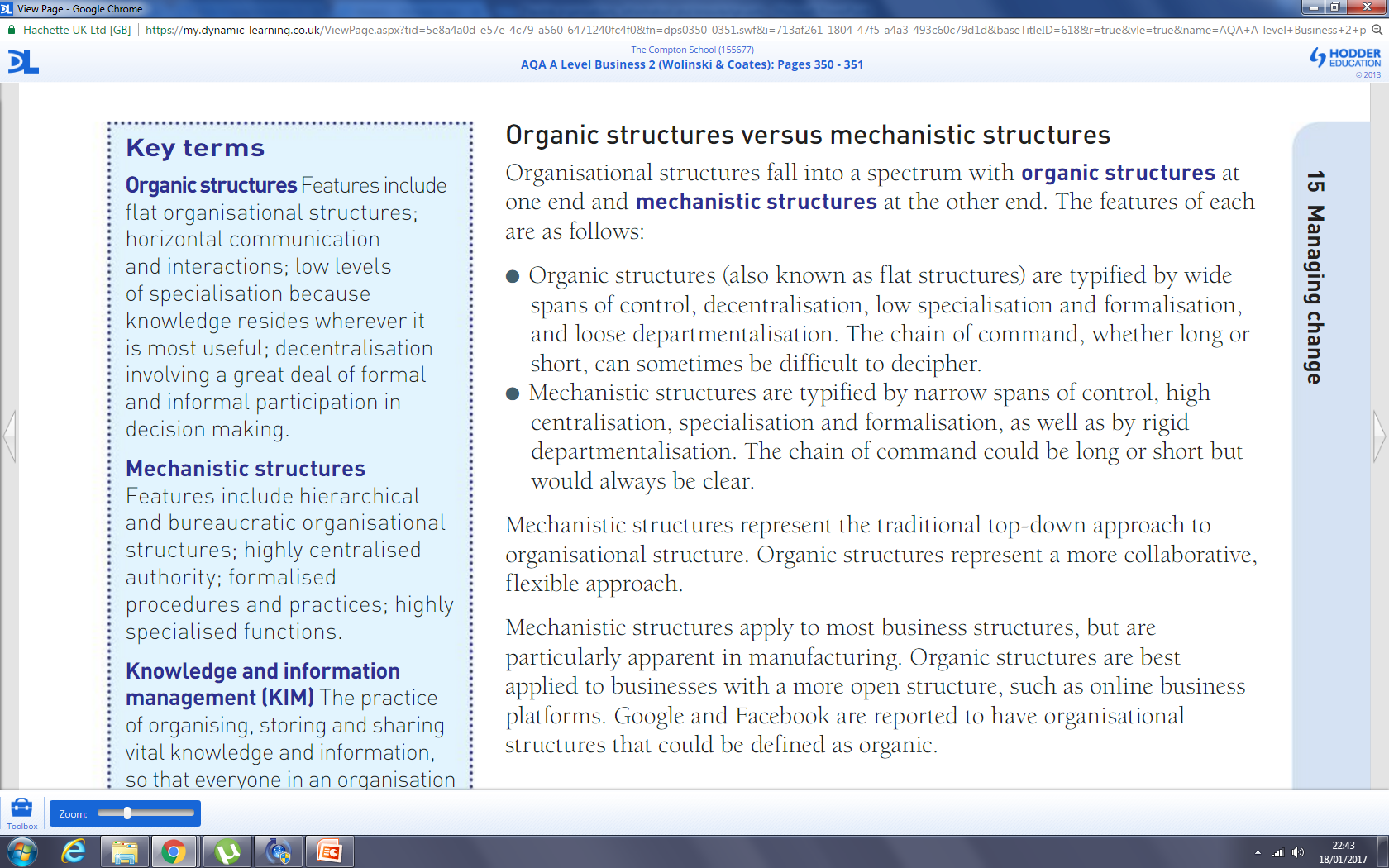 Which is best?
Which structure a business chooses will depend on the industry that they are in. 
Organic organisational structures work best in a fluid, unpredictable business climate, i.e. start-ups with an entrepreneurial style of management and open door policies.
Mechanistic organisational structures work best when the business doesn’t need to adapt too frequently, i.e. traditional car manufacturing business with a bureaucratic style of management where communication is through line managers.
Realistically many businesses will use a mixture of the two – being on a continuum between the ideal organic and the ideal mechanistic structure.
Knowledge and information management
You can see that some businesses produce big data and this needs to be managed. Employees knowledge of that data is also a valuable asset which should be managed – especially if they leave the organisation.

Knowledge management is defined as:
The process of capturing, developing, sharing and effectively using organisational knowledge.
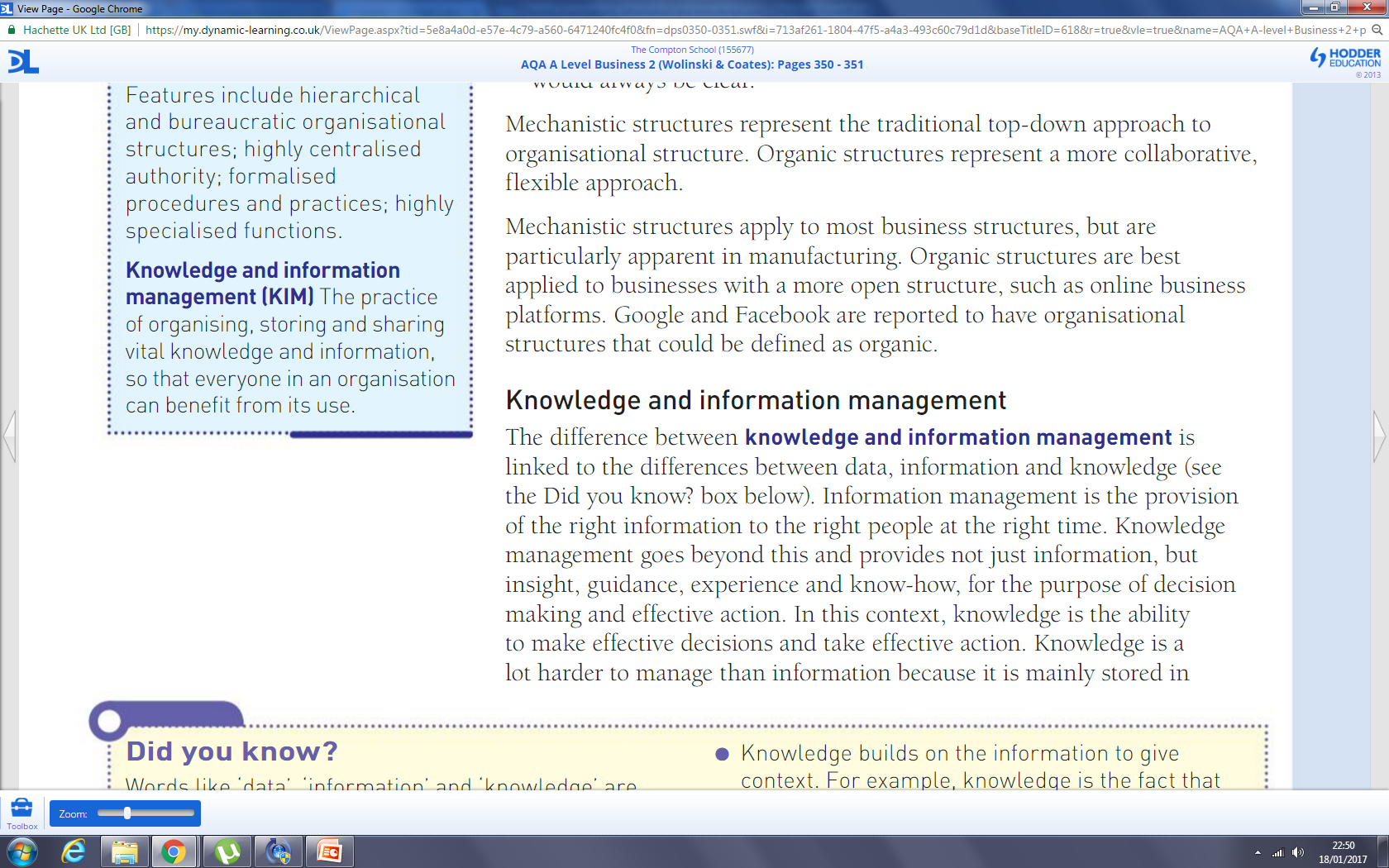 Knowledge management
Knowledge management ensures that organisational knowledge is readily available for the right people at the right time. The knowledge should be able to be assessed continuously and refined to ensure that it matches the organisational objectives.
Knowledge management is related to the organisational culture, structure and how the business shares its knowledge of processes, procedures and key data.
If key personnel leave, the organisation should still be able to function effectively because their shared knowledge of the organisation would be left behind.
Information management
Information management is how businesses manage the information which is created by themselves. 
It is part of the big data and enterprise resource planning
The use of digital technologies has greatly improved information management in most businesses – even a small business can manage its data as a simple spreadsheet.
Managers should use information to aid their decision making so having accurate information is key to organisational success.
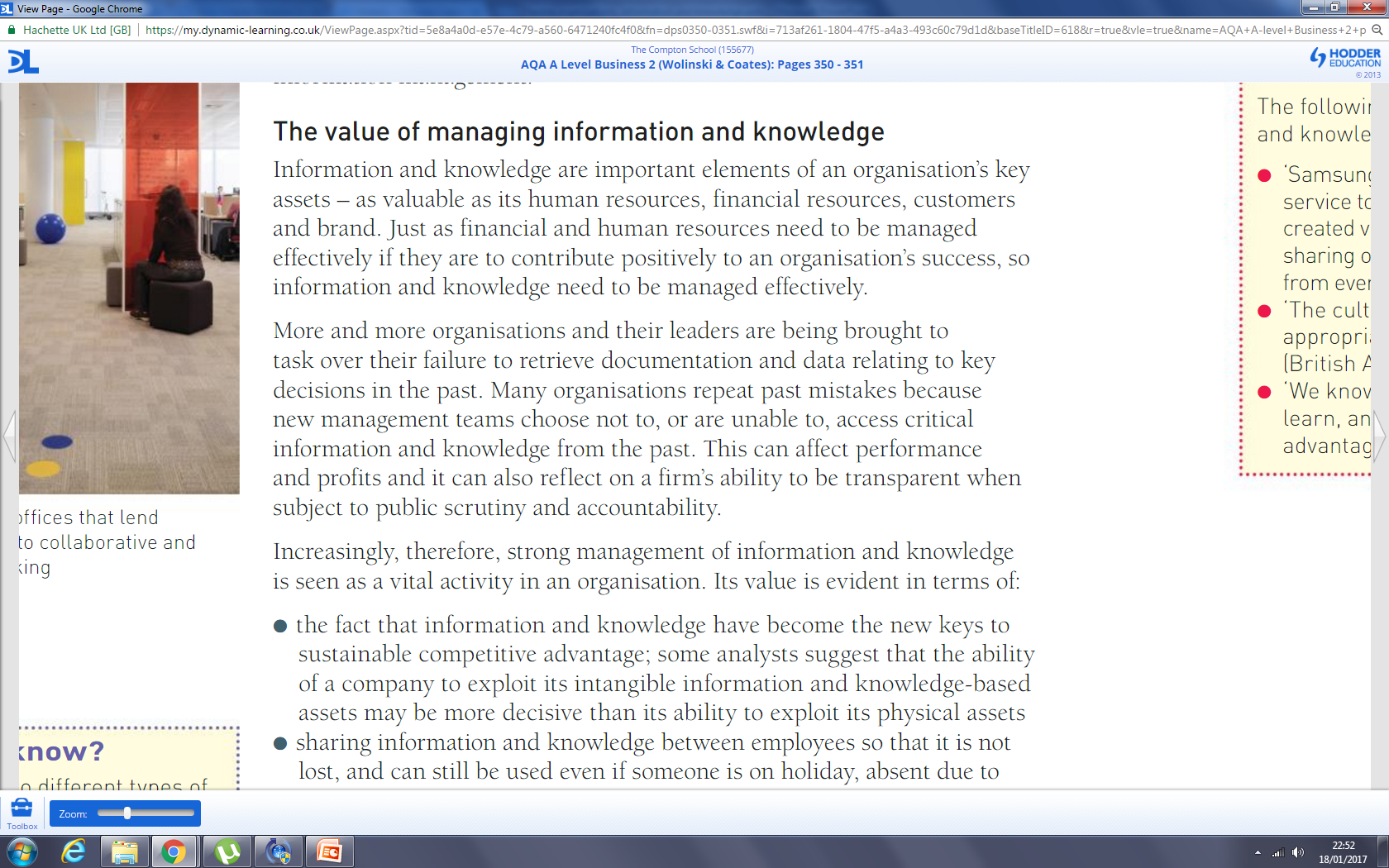 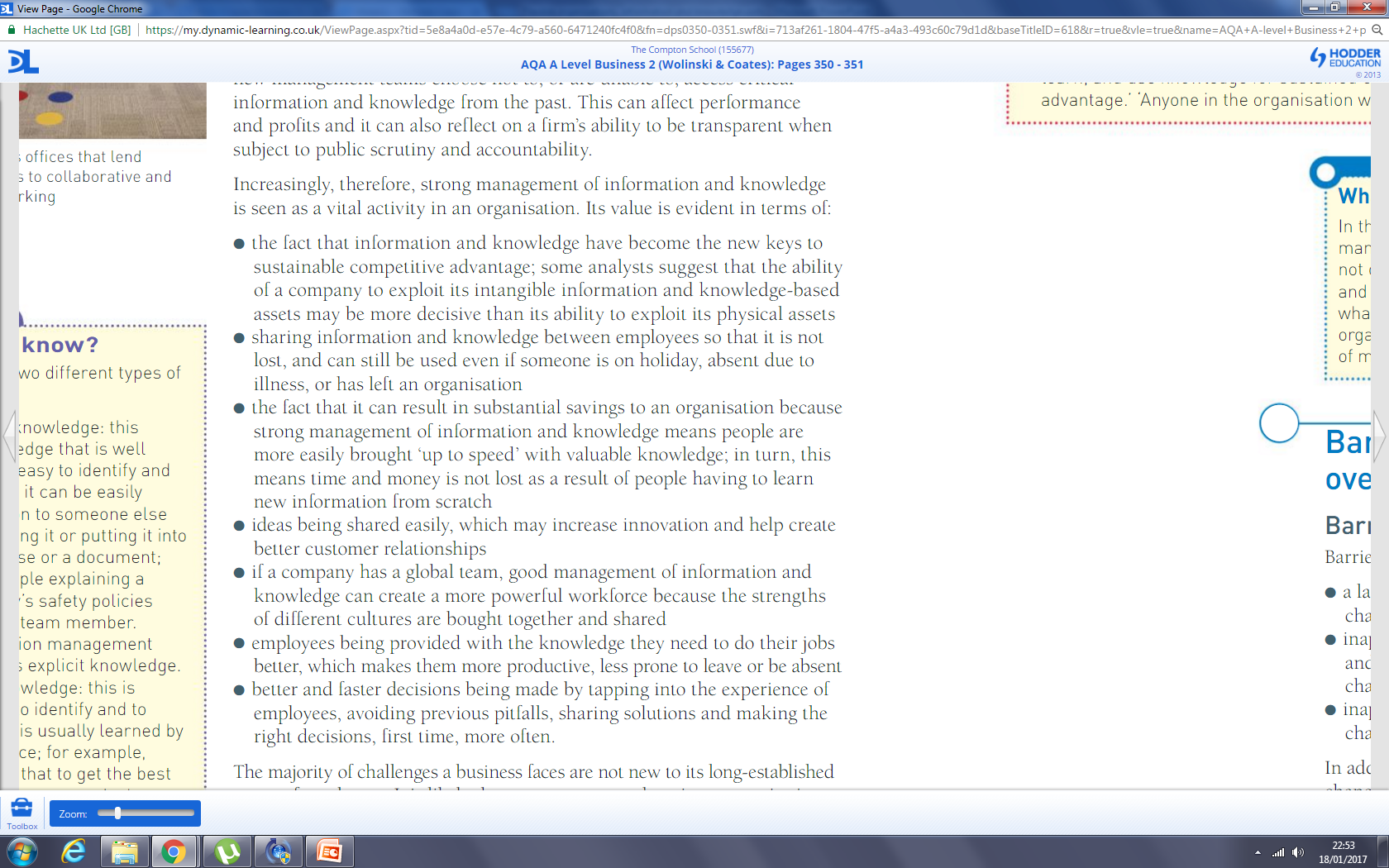 Activity
As a business grows, its organisational structure would change with it. 




Discuss how the growth would affect:
How knowledge and information is shared
The organisational structure
The types of change the business might face
The resistance to change that might occur.